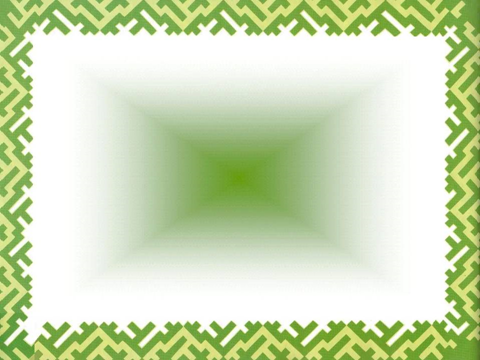 «Традиционная хантыйская 
кукла»
(Мастер-класс для педагогов)
Подготовили:
                                              Михель Ю.А.
                                            Драган Н.А.
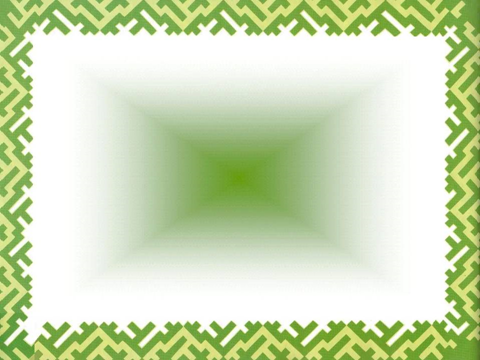 Проект по патриотическому воспитанию «Моя Югра»
Актуальность проекта в том, что одним из приоритетных направлений патриотического воспитания является краеведение. Процесс приобщения дошкольников к краеведению достаточно сложный процесс, требует продуманного отбора содержания знаний, проектирование педагогического процесса на основе личностно-ориентированного взаимодействия, интеграции средств, методов и различных видов деятельности детей. Метод проектов является наиболее  эффективным в формировании системного подхода к развитию у детей старшего дошкольного возраста любви к родному краю.
В процессе реализации проектной деятельности дети знакомятся с культурой, бытом, историей родного края и населяющих его народов, имеют возможность прикоснуться к национальным истокам, попробовать свои силы в изготовлении предметов традиционных народных промыслов, расширить свои познания о жизни народов ханты и манси.
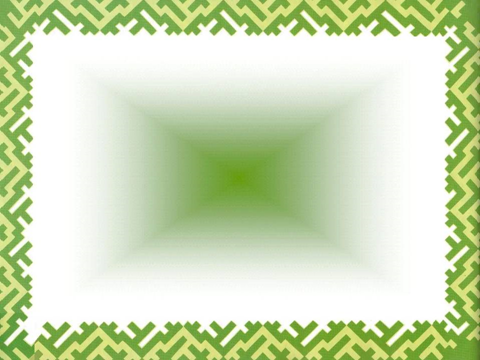 Тип проекта: Информационно-творческийЦель проекта: Воспитание патриотических чувств, любви к родному краю; формирование интереса к истории, культуре родного края и бережного отношения к природе.Задачи проекта:Расширять представления детей об истории, культуре, профессиях, людях  родного города и края. Воспитывать любовь к своей малой Родине. Формировать бережное отношение к природе родного края. Приобщать детей к уникальной культуре народов ханты и манси, к их традициям и обычаям, нравственно-эстетическим ценностям.
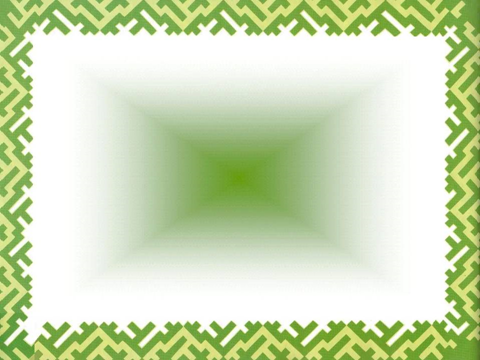 У каждой хантыйской девочки имеется свой мешочек для рукоделия, где хранятся принадлежности для шитья, лоскуты, и мешочек, в котором хранятся куколки с их нарядами. Изготавливается чаще всего из замши, иногда из сыромятной кожи, встречается тучан, изготовленные из сукна. Богато орнаментируется как в технике мозаики, так и аппликации. Узор в основном центрический и располагается по обеим сторонам. Застёжки отсутствуют. Горловина тучан  стягивается сыромятным шнуром, который завязывается. Ручки для переноски небольшие, из сыромятной кожи или замши, нет аналогов заплечных ремней.
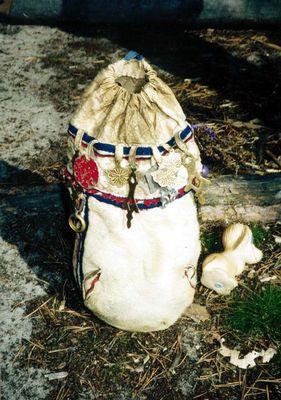 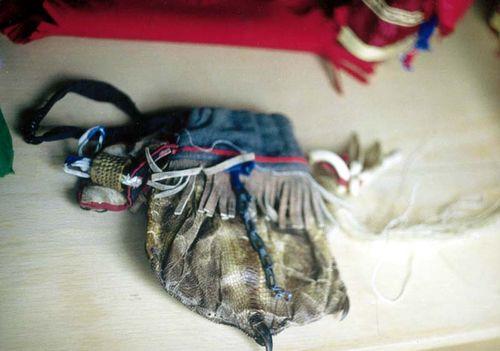 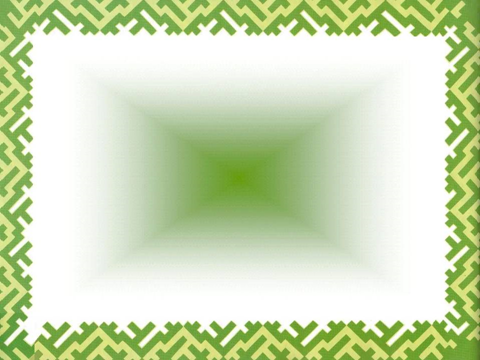 Категории хантыйских кукол:
- «Куклы-люди»;
- «Куклы-растения».
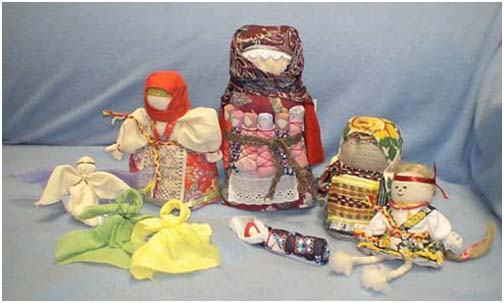 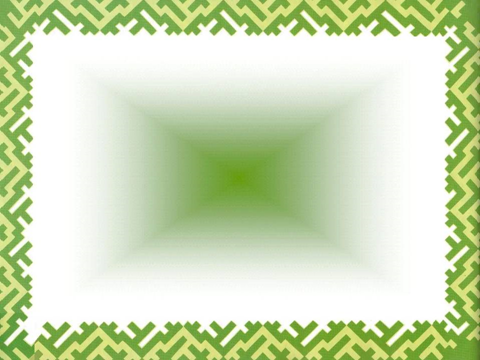 «Куклы-растения»:
- «кукла-шишка»
Они изготавливаются из сосновых или кедровых шишек, представляются духами-покровителями кукольной семьи.
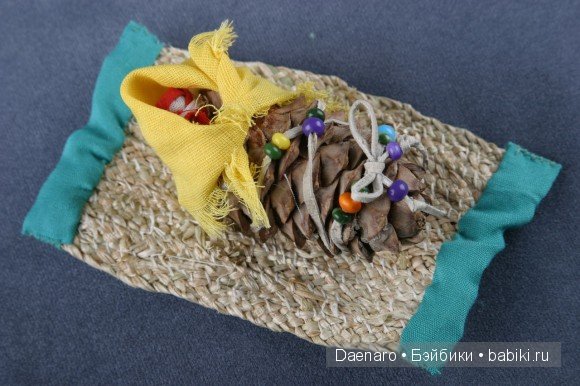 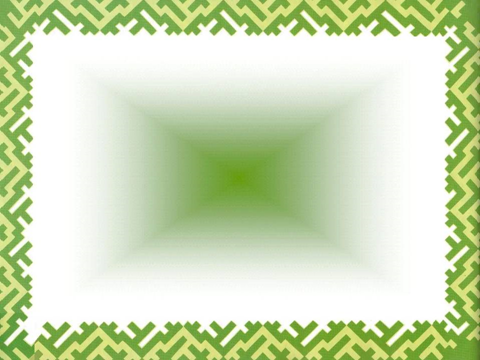 «Куклы-растения»:
- «кукла-дерево»
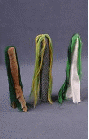 Куклы-деревья делаются из ткани, сложенной в 2-3 слоя, толщина зависит от вида дерева. Ткань скручивается валиком и складывается пополам таким образом, что нижняя часть образует импровизированные ноги и делает фигуру устойчивой. Характерная черта этой группы кукол - наличие длинных волос из ниток, по цвету  напоминающих крону дерева.
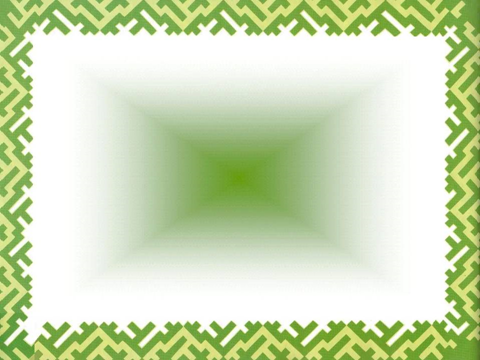 «Куклы-растения»:
- «кукла-ягода»
Куклы-ягоды в игровом пространстве малоподвижны, в основном они находятся в сидячем положении – сидят, «расправив вокруг себя подол платья». Эти куклы не имеют волос, их головы полностью покрыты платками, соответствующими цвету созревшей ягоды.
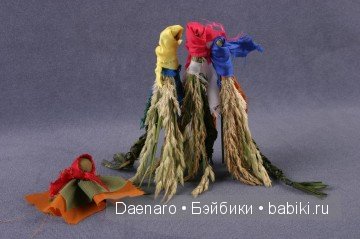 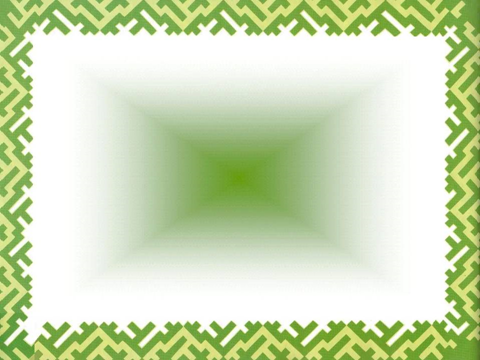 «Кукла-береза»:(схема изготовления)
Нам понадобится:
1)квадрат белой ткани; 
2)иголка;
3)нитки – черная и зеленая; 
4)прямоугольная картонка; 
5)ножницы.
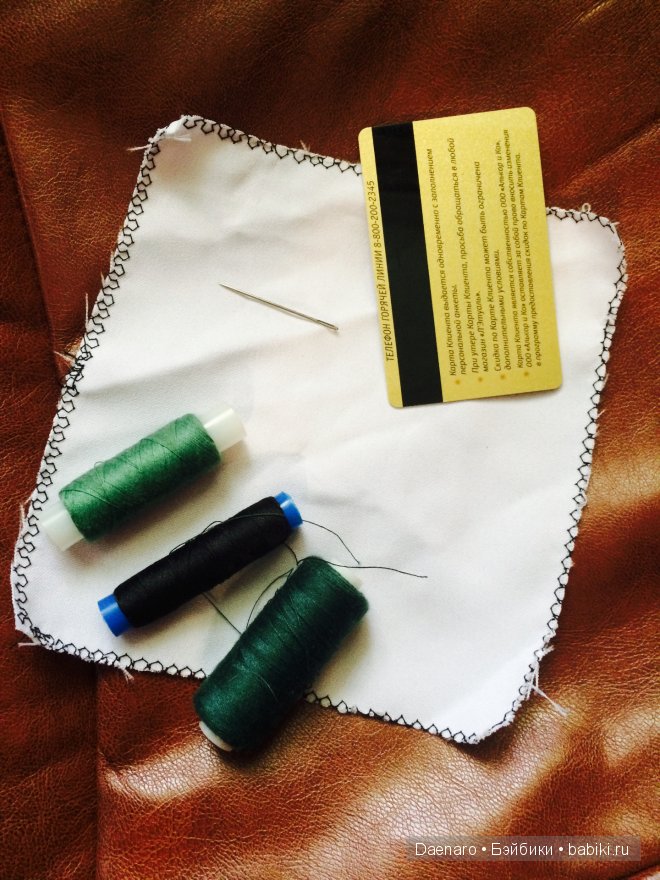 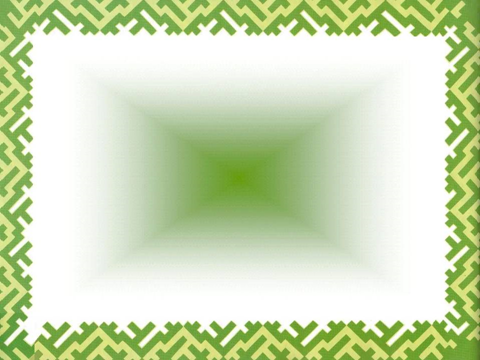 «Кукла-береза»Ход работы:
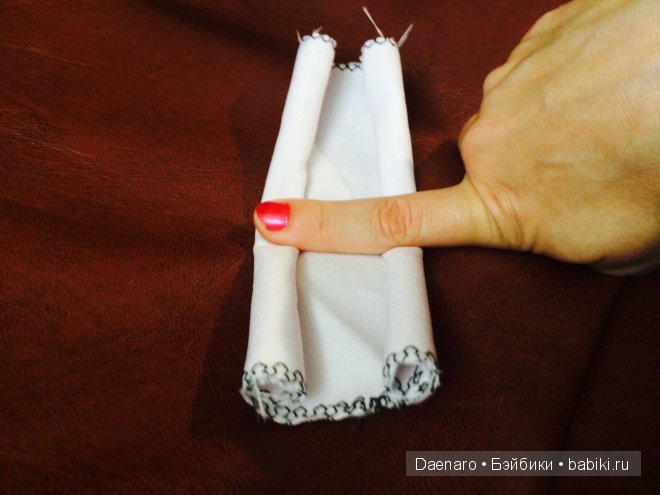 1. Начинаем скручивать лоскут ткани с двух сторон к середине. 



2. Свернули, теперь сгибаем пополам.
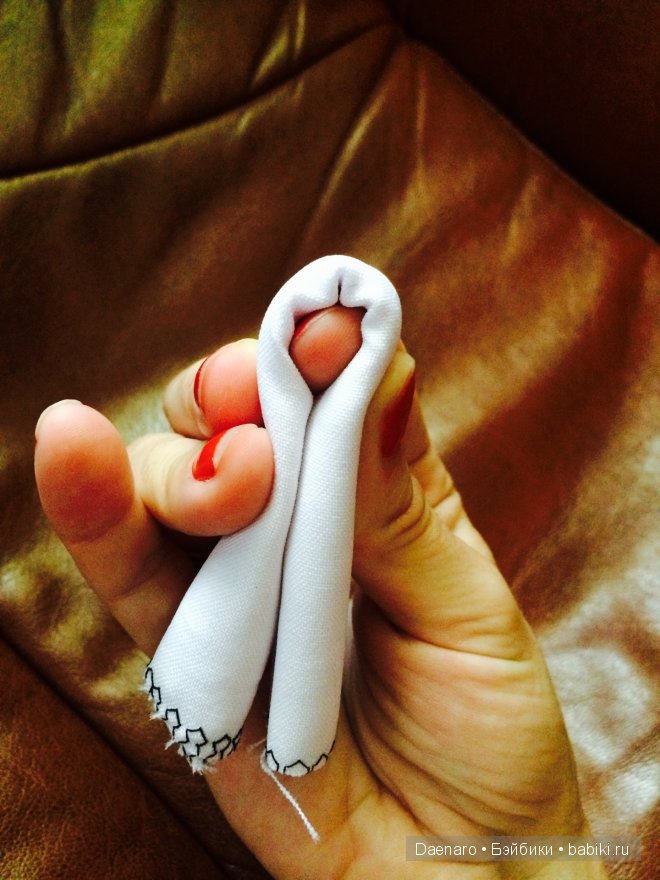 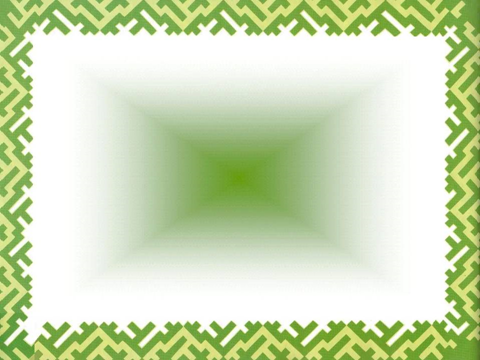 «Кукла-береза»Ход работы:
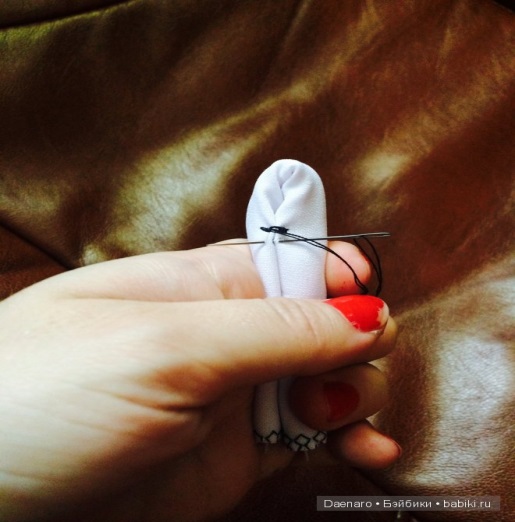 3. Затем сшиваем иглой с черной ниткой  по бокам в двух местах, оставляя одну треть для обозначения головы, плюс тело и ноги.



4. Оставшейся чёрной ниткой добавить текстуру, делаем стежки по стволу.
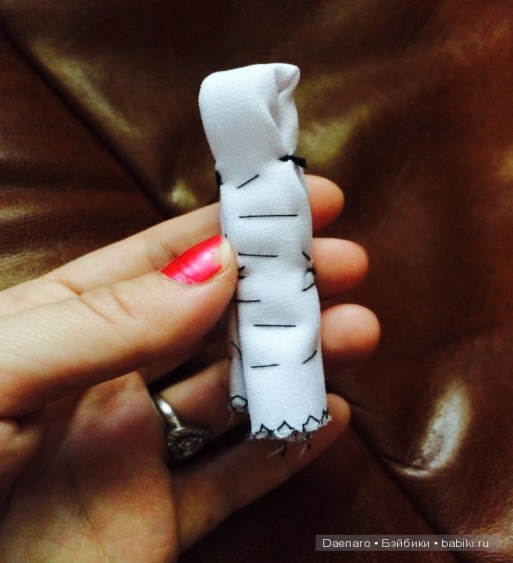 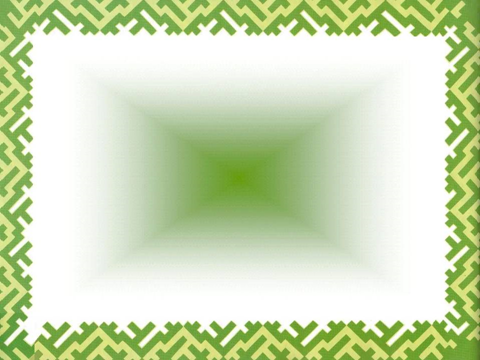 «Кукла-береза»Ход работы:
5. Теперь наматываем нитки зеленого цвета на картонку вдоль.
6. С одной стороны запускаем иглу и продеваем нитку.
7. Затем завязываем нитку так, что бы собрать и зафиксировать нити, которые будут служить в качестве волос нашему деревцу.
8. Обрезаем нитки с противоположной стороны.
9. Теперь получившиеся волосы просто пришиваем, той же ниткой, которой связывали их, к макушке деревца
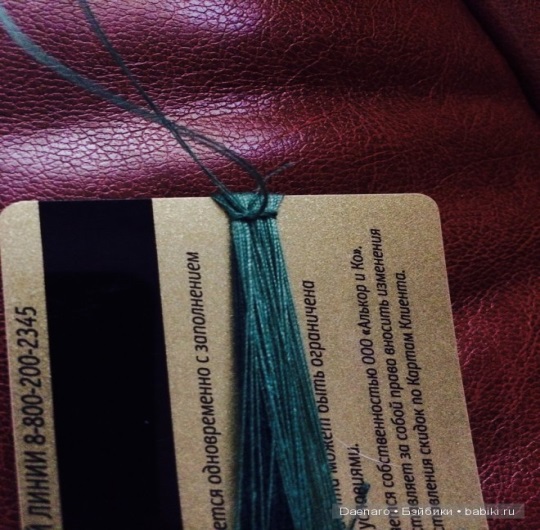 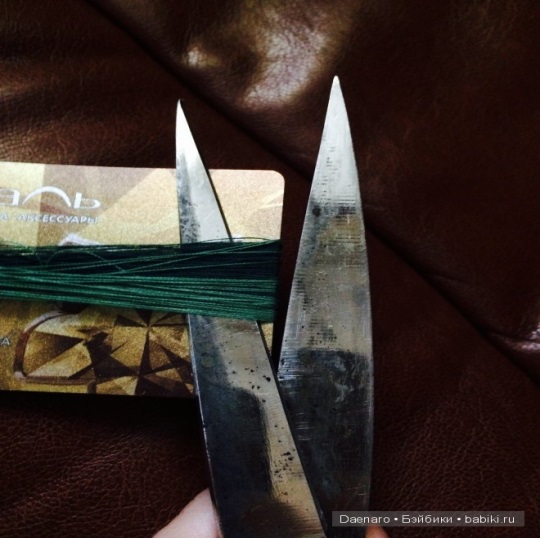 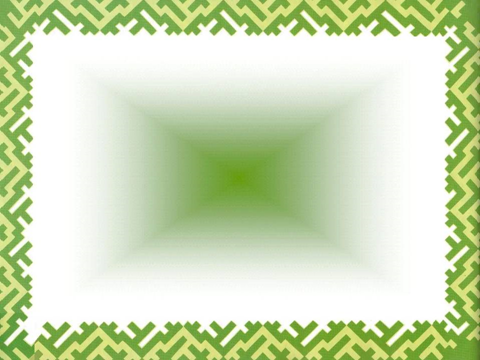 «Кукла-береза»Ход работы:
И «куколка-берёзка» готова!
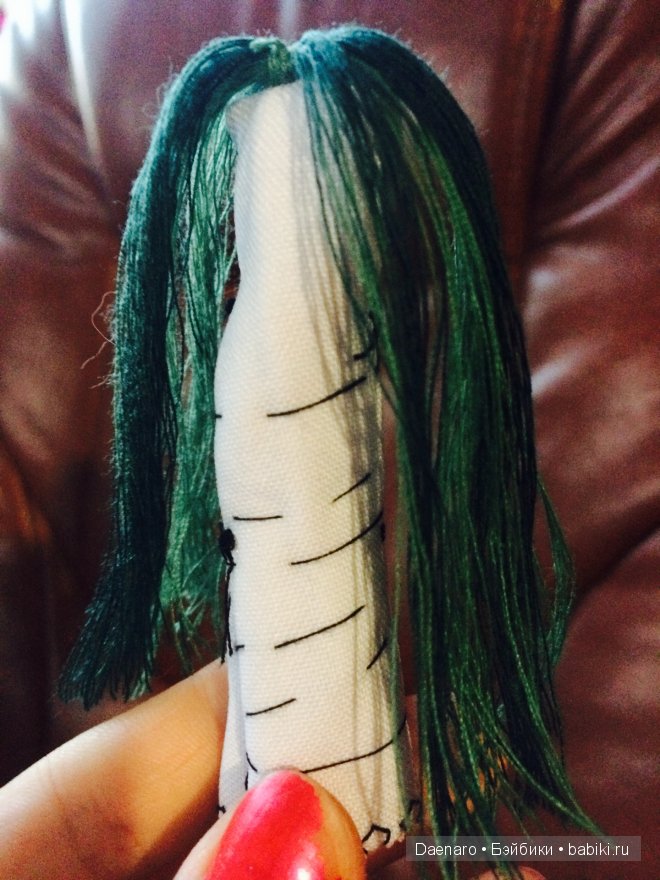 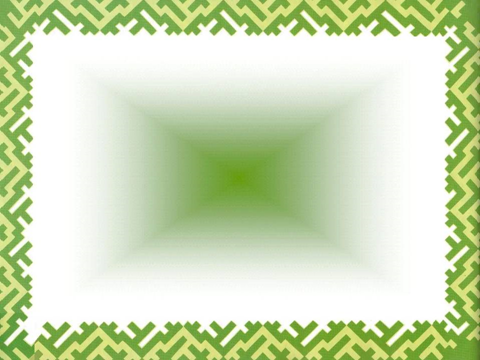 Спасибо за внимание!